Гроші, та грошова одиниця.Функції, сутність та види.
Гро́ші
Гро́ші — особливий товар, що є загальною еквівалентною формою вартості інших товарів. Гроші виконують функції мірила вартості та засобу обігу. Крім того, вони є засобами нагромадження та платежу. З утворенням світового ринку деякі національні гроші виконують функції світових.
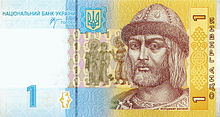 Сучасна гривня
Історія виникнення
В економічній теорії виділяють дві основні концепції походження грошей:
Раціоналістична 
Еволюційна
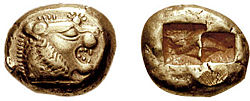 Монета 6 ст. до н. е., Лідія
Історія виникнення
Передбачається, що ще 100 000 років тому виникли бартерні операції — прямий безгрошовий обмін товарами. Проте в безгрошових суспільствах в основному діяли подарунки або позики. Наступним етапом стало виникнення товарних грошей, тобто, коли в якості грошей використовувались різні матеріальні носії. Перша згадка про термін «гроші» датується 3000 роком до Р. Х., це був клинописний текст на глиняній табличці із Месопотамії.
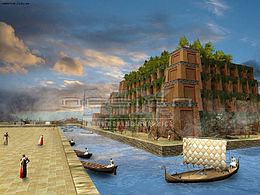 Месопотамія
Історія виникнення
З найдавніших часів грішми були різні товари: хутра звірів, металеві сокири, мушлі каурі тощо. Однак завдяки своїм фізичним властивостям найбільш вживаним загальним еквівалентом вартості дуже швидко стають благородні метали: золото та срібло. Згодом вони набирають форми монет.
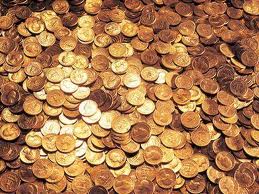 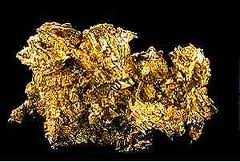 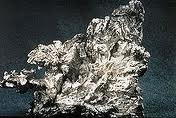 Срібло
Золото
Монети
Історія виникнення
У своїй «Історії» Геродот вказує, що першими використовувати металеві монети почали лідійці. Сучасні вчені вважають, що перші монети були з електрума і чеканились близько 650–600 р до Р. Х. Швидке розповсюдження монет пов'язано із зручністю їх зберігання, дроблення і об'єднання, відносною великою вартістю при невеликій вазі та обсягу, що є дуже зручним при обмінних операціях.
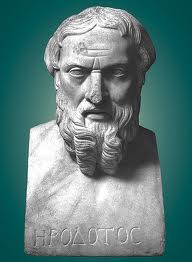 Геродот
Історія виникнення
Паперові гроші або банкноти були вперше використані в Китаї за часів династії Сун. Ці банкноти, відомі як «jiaozi», еволюціонували з векселів, що були у використанні з сьомого сторіччя. Тим не менш, вони не витісняють традиційних грошей, і були у використанні поряд з монетами. В Європі банкноти були вперше випущені Банком Стокгольма в 1661 році.
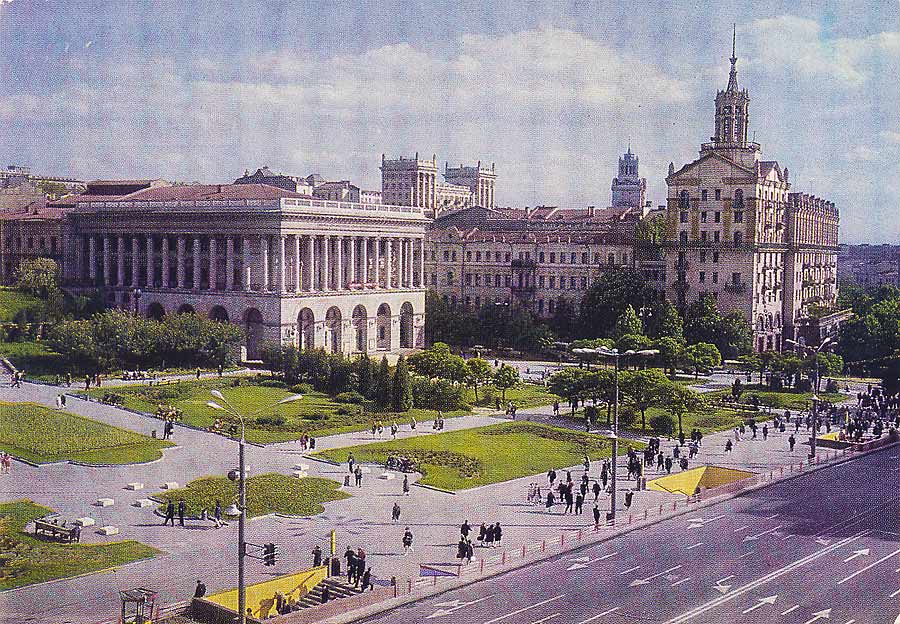 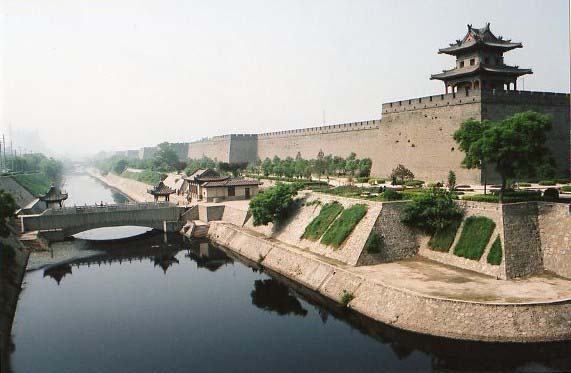 Банк Стокгольма в 1661 році
Китай
Із історії походження грошей
Спочатку одні товари замінювалися на інші. Проте з часом виділялась якась найважливіша річ, яка легко могла переходити від одного власника до іншого. Вона починала виконувати роль грошей. Що тільки не слугувало за гроші: наприклад на острові Борнео це були коров’ячі черепи, у Конго – металеві списи, в Африці – бруски солі, на Соломонових островах – людські черепи.
Найпоширенішою формою перших грошей була худоба. Багатьма мовами світу гроші і худоба мають однакову назву або назву із спільним коренем. Наприклад, у стародавніх римлян це слово «пекуніа», у греків – «ктема». Навіть слово «капітал» походить від латинського «caputa» - голова худоби. Індійська «рупія» також в перекладі означає
 «худоба».
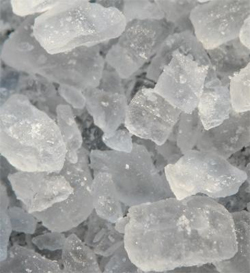 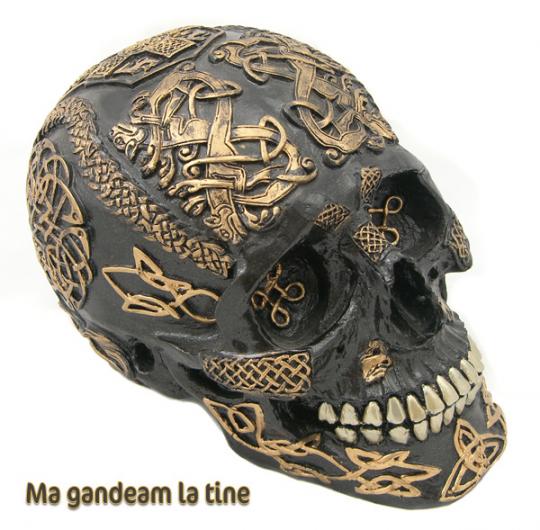 У третьому тисячолітті до нашої ери в Шумері з’явилися перші срібні гроші у вигляді злитків. Через тисячу років вони поширились по всій Азії від Аравії до Китаю. Перші монети, що з’явилися у Китаї в 12 ст. до н.е., були литими. І досі сперечаються про те, де з’явилася перша карбована монета. Одні вважають, що це відбулося на грецькому острові Егіні, який знаходиться між півостровом Пелопонес і Аттикою. Інші вважають, що першими викарбували монету жителі могутньої рабовласницької держави Лідії, що існувала в західній частині Малої Азії задовго до нашої ери. Спочатку монети називались гігадами за ім’ям царя Лідії Гігоса. Карбування було однобоким, зображувались лев і бик, що протистояли один одному. Відома найдавніша лідійська монета –золотий статер. На ньому з одного боку зображено лисицю, що біжить. Цю тварину вважали в Лідії священною, вона символізувала головного лідійського бога – Бассарея. На зворотному боці монети не було зображення.
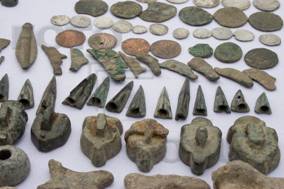 Дослідники стверджують, що перші паперові гроші з’явились у Китаї у 812 р. нашої ери. В Європі банкноти виникли в середні віки і називались банкоседлерами. Випущені вони були в середні віки в Швеції в 1661 р. Збережено 5-талерову банкноту випуску 6 грудня 1662 р.
У Росії перші паперова гроші було надруковано за наказом Катерини 2. вони являли соболю паперова асигнації вартістю 25, 50, 75 і 100 рублів. Їх вільно обмінювали на громіздкі мідні гроші. Для обміну в Москві і Санкт-Перетбурзі  1768 р. заснували два банки.
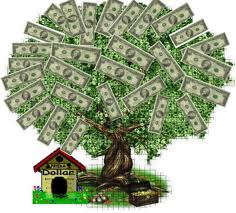 Історія грошей в Україні
Найдавнішими монетами відкарбованими на українських землях були емісії грецьких колоній заснованих на північному узбережжі Чорного моря (Ольвія, Тіра, Херсонес, Пантікапей та ін.) Випускались вони впродовж 6 ст. до н. е. — 4 ст. н. е. Однак ареал їх розповсюдження є незначним.
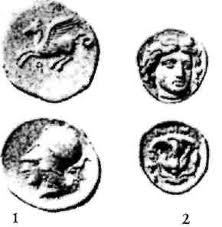 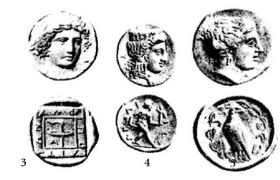 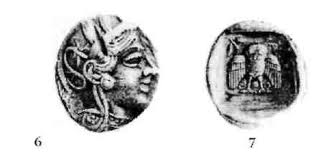 Емісії грецьких колоній
Функції грошей
Гроші виконують ряд важливих функцій:

① Міра вартості
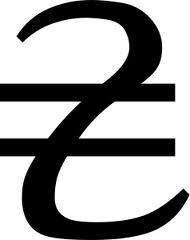 Національна валюта
Функції грошей
Гроші виконують ряд важливих функцій:

② Засіб обігу 
③ Засіб нагромадження
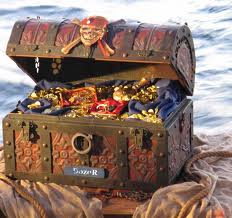 " Скарб піратів чорного моря "
Функції грошей
Гроші виконують ряд важливих функцій:

④ Засіб платежу 




⑤ Світові гроші
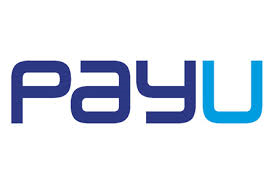 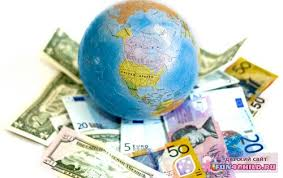 Види грошей
За критерієм матеріально-речового змісту розрізняють дві групи носіїв грошових властивостей: повноцінні (товарні та металеві) і неповноцінні (паперові та кредитні):
Повноцінні 
Неповноцінні гроші 
Змішані форми грошей
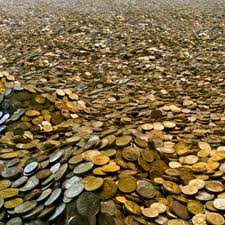 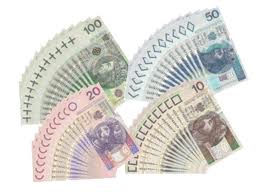 Неповноцінні
Повноцінні
Види грошей
Товарні гроші
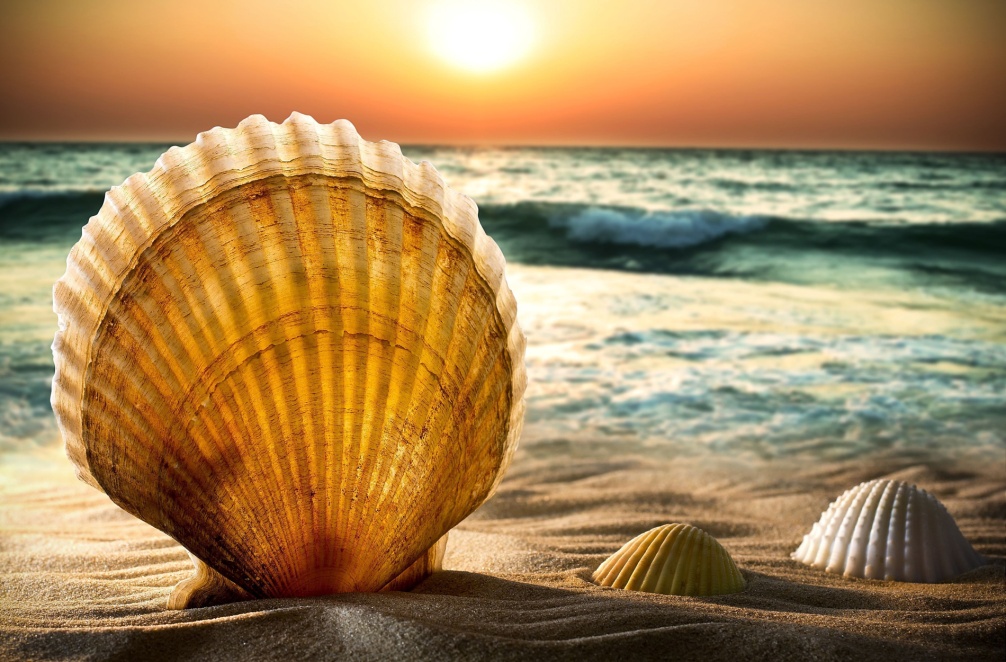 Види грошей
Металеві гроші
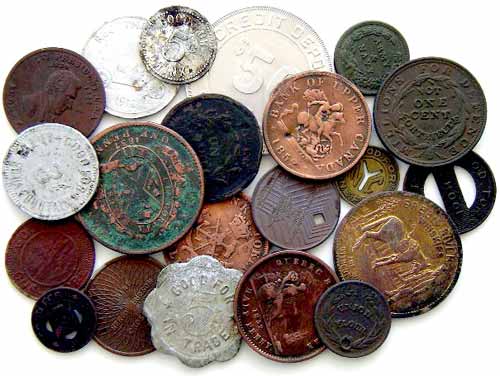 Види грошей
Паперові гроші
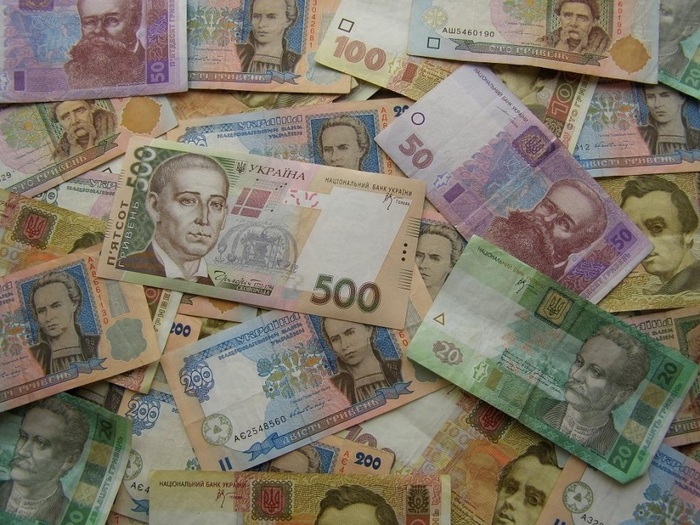 Види грошей
Кредитні гроші
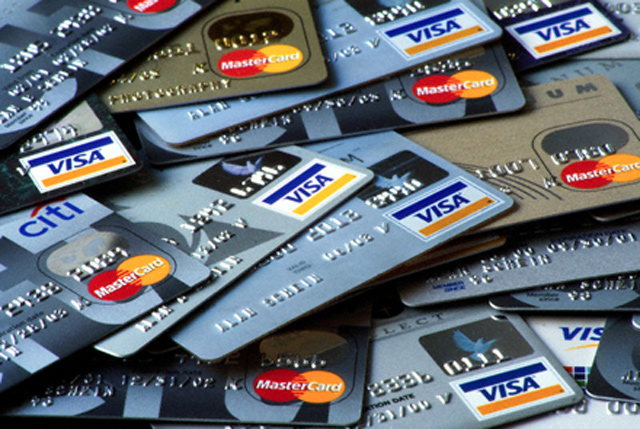 Грошові знаки
Банківські білети (банкноти) – гроші, що випускаються в обіг банком і забезпечуються його активами

Казначейські білети – гроші, що випускаються державою від свого імені й забезпечуються державною власністю

Розмінна (білонна) монета
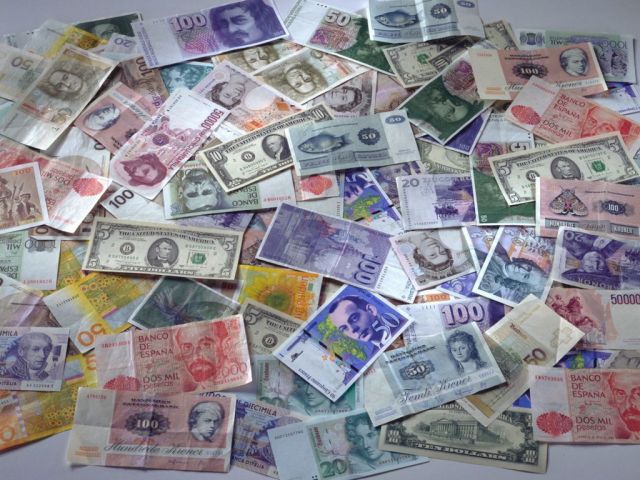 Використані матеріали
http://uk.wikipedia.org/wiki/%C3%F0%EE%F8%B3
http://images.yandex.ua/yandsearch?text=%D0%B3%D1%80%D0%BE%D1%88%D1%96&stype=image&lr=28401&noreask=1&source=wiz
ABBA – Money, Money, Money
http://guide-students.ucoz.ua/
http://infourok.ru/material.html?mid=991
Дякую за увагу
Презентацію підготував
 Учень 11 класу
Завірюха Дмитро